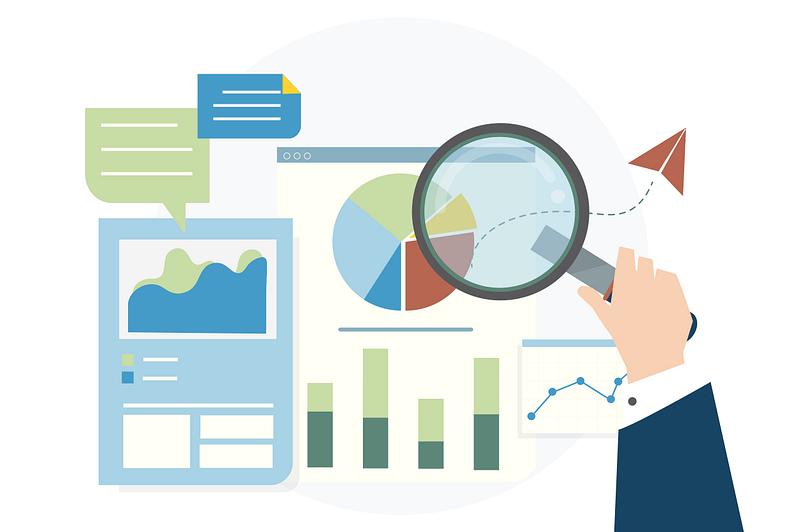 ANALYSIS AND VISUALIZATION OF P&L DATA IN EXCEL
Comprehensive Analysis of Financial Performance
Rutvik Trivedi
FINANCIAL ANALYSIS OVERVIEW
Project Overview
Problem Statement
Understanding the Data
Data Cleaning and P&L Structure
Profitability Margin Calculations
Data Visualizations
Insights
FINANCIAL ANALYSIS OVERVIEW
Problem Statement
FINANCIAL ANALYSIS OVERVIEW
Understanding the DATA
FINANCIAL ANALYSIS OVERVIEW
P&L Structure
FINANCIAL ANALYSIS OVERVIEW
Data Extraction
Using the INDEX and MATCH functions, I populated the P&L statement by extracting relevant data from the raw Bloomberg files.
FINANCIAL ANALYSIS OVERVIEW
PROFITABILITY MARGINS CALCULATION
3
1
2
FINANCIAL ANALYSIS OVERVIEW
Data Visualization
FINANCIAL ANALYSIS OVERVIEW
Data Visualization
FINANCIAL ANALYSIS OVERVIEW
How Did the Company’s Performance Measure Up During This Period?
Total revenue increased from $14,475.66 million in 2019 to $19,249.93 million in 2023
Adidas showed significant improvement in its financial performance between 2019 and 2023.
Were They Able to Accelerate Revenue Growth at a Healthy Rate?
Yes, Adidas was able to accelerate revenue growth at a healthy rate. 
The overall revenue grew by approximately 33% over the five-year period, with a CAGR of around 7.28%. 
This growth rate is indicative of a strong and consistent expansion of the company’s market presence and product offerings.
FINANCIAL ANALYSIS OVERVIEW
Which Business Segment Registered the Fastest and Slowest Growth?
Fastest Growing Segment: The Retail segment registered the fastest growth, increasing from $2,658 million in 2019 to $4,577 million in 2023. This represents a substantial growth rate of 72.18%.
Slowest Growing Segment: The Wholesale segment showed the slowest growth, albeit still positive, increasing from $10,004 million in 2019 to $12,088 million in 2023, which is a 20.84% growth rate.
Other Businesses: This segment also saw significant growth, increasing from $1,789 million in 2019 to $2,585 million in 2023, reflecting a 44.58% growth rate.
Profitability: Improved EBIT margins from 7.0% to 8.0% indicate effective management and operational efficiency.